Тема занятия:Исчисление  и выплата процентов по вкладам (депозитам)
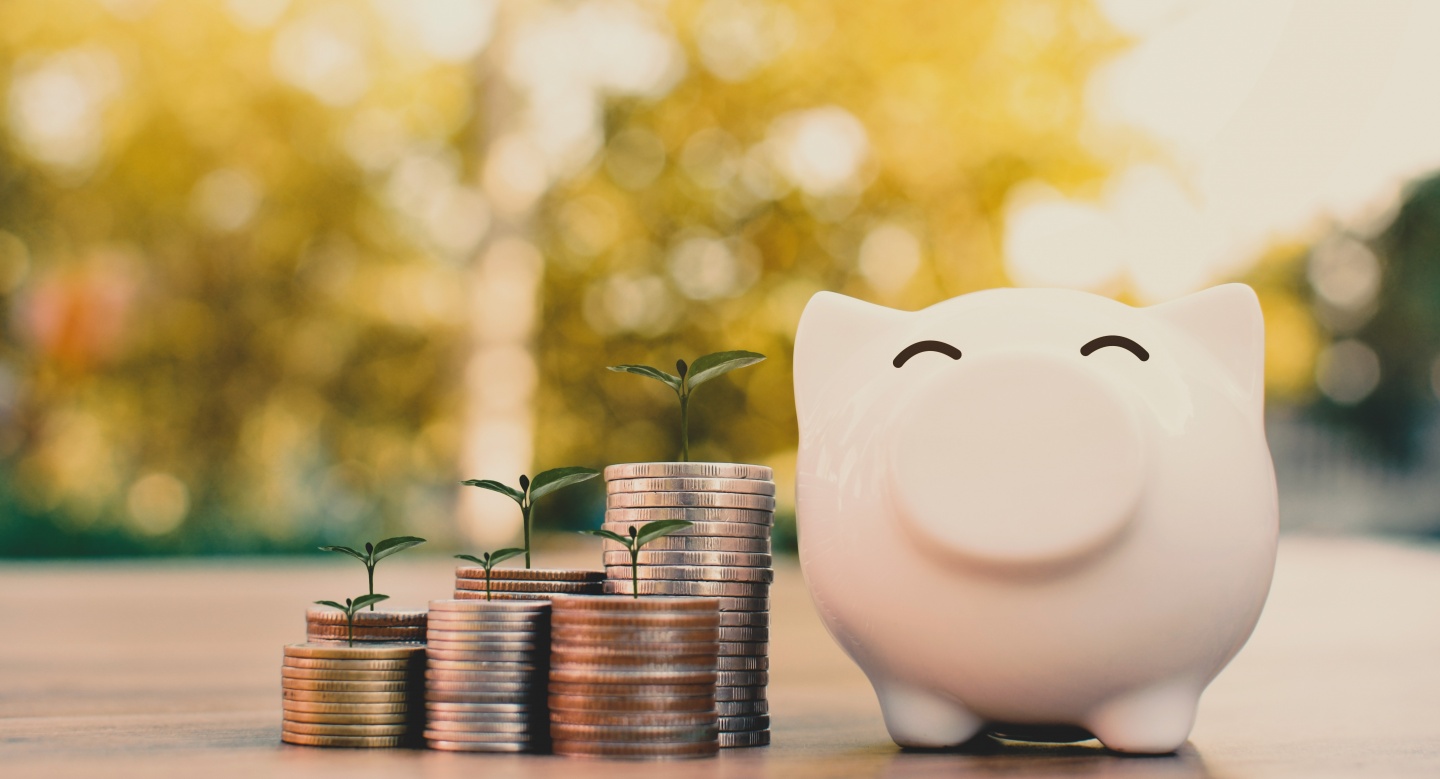 Цель практического учебного занятия:
-Систематизировать знания по теме «Вклады (Депозиты)»

-Научиться применять знания на практике при проведении операций по вкладам.
Задачи практического учебного занятия:
Раскрыть понятие «Вклада/Депозита»

Рассмотреть:  - виды вкладов
                               - условия и порядок проведения операций по вкладам
                               - проценты по вкладам

Изучить страхование вкладов

Выполнить задание по расчету процентов по вкладу
Федеральный закон от 02.12.1990 N 395-1 (ред. от 30.12.2020) «О банках и банковской деятельности»

Что такое вклад? 

Вклад - денежные средства в валюте РФ или иностранной валюте, размещаемые физ.  лицами в целях хранения и получения дохода. 

Доход по вкладу выплачивается в денежной форме в виде процентов. 

Вклад возвращается вкладчику по его первому 
требованию в порядке, предусмотренном для вклада
данного вида федеральным законом и соответствующим
договором.
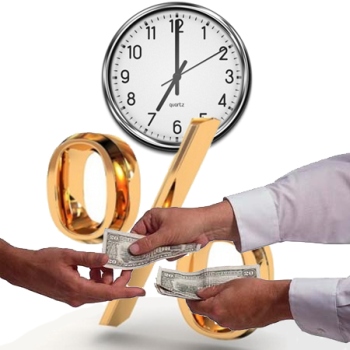 i   Иногда банковский вклад называют депозитом.
Банковский вклад используют для хранения, сбережения и приумножения денежных средств.

Открыть вклад в российских банках могут: 

граждане Российской Федерации
иностранные граждане
лица без гражданства

Правила о договоре банковского вклада в российских банках содержатся в Гражданском кодексе Российской Федерации (глава 44 части второй).
Договор банковского вклада должен быть заключен в письменной форме.




Несоблюдение письменной формы договора банковского вклада влечет недействительность этого договора. Такой договор является ничтожным.
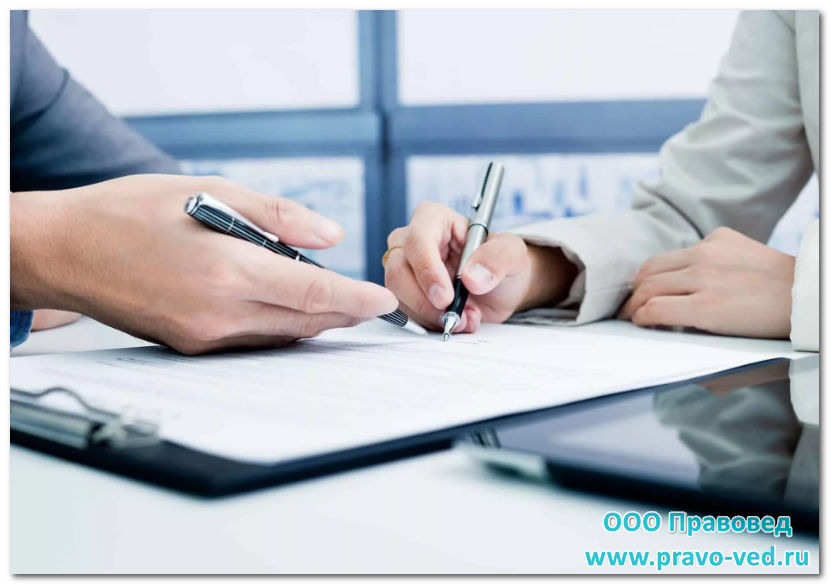 Граждане Российской Федерации могут открывать вклады в банке и распоряжаться ими с момента достижения ими 14-летнего возраста. 


Банковский вклад может быть открыт в пользу третьего лица – гражданина или юридического лица с обязательным указанием фамилии, имени и отчества (при его наличии) гражданина или наименования юридического лица.
Банковские вклады подразделяются на два основных вида: 
вклад до востребования и срочный вклад. 

По договору вклада любого вида  банк в любом случае обязан выдать по первому требованию вкладчика сумму вклада или ее часть и соответствующие проценты.

В случаях, когда срочный вклад возвращается вкладчику по его требованию до истечения срока, указанных в договоре банковского вклада, проценты по вкладу выплачиваются в размере, соответствующем размеру процентов, выплачиваемых банком по вкладам до востребования, если договором банковского вклада не предусмотрен иной размер процентов.

В случаях, когда вкладчик не требует возврата суммы срочного вклада по истечении срока, договор считается продленным на условиях вклада до востребования, если иное не предусмотрено договором.
Реквизиты банковского вклада – это двадцатизначный номер лицевого счёта, на котором банк учитывает вклад, фамилия, имя, отчество (при его наличии) вкладчика и информация о банке.
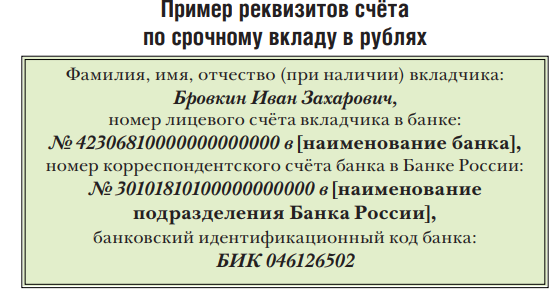 ПРОЦЕНТЫ ПО ВКЛАДАМ
Процентная ставка может быть фиксированная либо плавающая.

Плавающая процентная ставка содержит переменную величину, которая привязана к курсу финансового инструмента, например, к ключевой ставке Банка России – для рублёвых вкладов 
или ставке LIBOR (средняя ставка предложений на Лондонской межбанковской валютной бирже) – для вкладов в иностранной валюте.
Какая ключевая ставка на сегодняшний день? Как по-другому она называется? 4,25 реф на 10.02.21
Начисление процентов
Начисление процентов может осуществляться по формулам 
простого или сложного процента (капитализация).

Если в договоре не указан способ начисления процентов, то начисление осуществляется по формуле простых процентов с использованием фиксированной процентной ставки.

В расчёт принимаются величина процентной ставки и фактическое количество календарных дней, на которое размещён вклад – действительное число календарных дней в году (365 или 366 дней соответственно).
Простой процент
Сумма простых процентов по вкладу рассчитывается по формуле:



где деньги – сумма денежных средств на счёте вклада, процент – годовая процентная ставка, дни – количество дней, за которые начисляется процент.
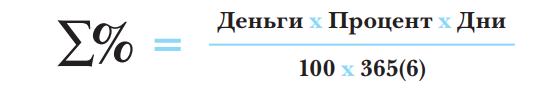 Сложный процент (капитализация)
Процент, начисляемый на сумму вклада и сумму ранее начисленных по вкладу процентов с учетом срока вклада с определённой договором банковского вклада периодичностью – капитализированный (причисленный) процент.
Сумма сложных процентов по вкладу рассчитывается по формуле:



где n – количество периодов, за которые в течение срока вклада начисляются проценты.
Например. Сумма вклада – 100 000 рублей; срок вклада – 18 месяцев; ежеквартальное начисление процентов по сложной ставке; n = 6, так как за срок вклада проценты будут начислены 6 раз.
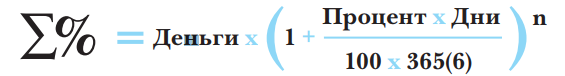 СТРАХОВАНИЕ ВКЛАДОВ
Все вклады физических лиц в банках подлежат обязательному страхованию в государственной корпорации «Агентство по страхованию вкладов».

Застрахованными являются денежные средства, размещаемые гражданами в банках на территории Российской Федерации на основании договора банковского вклада или договора банковского счёта, включая капитализированные (причисленные) проценты на сумму вклада.
Страховым случаем является одно из следующих обстоятельств: 

1) отзыв (аннулирование) у банка лицензии Банка России на осуществление банковских операций; 
2) введение Банком России моратория на удовлетворение требований кредиторов банка (банкротство).

1 октября 2020 года вступил в силу ряд важных изменений в Федеральный закон от 23.12.2003 №177-ФЗ «О страховании вкладов в банках Российской Федерации».
Увеличивается до 10 млн рублей размер страхового возмещения вкладчику-физическому лицу при наличии на его счетах временно высоких остатков, образовавшихся в связи с особыми жизненными обстоятельствами. (К таким обстоятельствам законом отнесены, в частности, продажа вкладчиком принадлежащей ему недвижимости, получение наследства, социальных выплат, субсидий, выплат по обязательным видам страхования или выплат по решению суда. Страхование в повышенном размере распространяется на такие средства, зачисленные на счета вкладчика в безналичном порядке в течение 3 месяцев до дня наступления страхового случая.)
Стандартный лимит страхового возмещения 100% суммы остатков на счетах на дату наступления страхового случая, но не более 1,4 млн рублей в совокупности.
Задание
Клиент Семенов Иван Иванович, 14 мая 2020 года обратился в офис банка ПАО «МиР» ВСП №1558/1005, расположенный по адресу: г. Саратов  , ул. Мира, д. 14,  для открытия вклада «Яркий».
Вкладу присвоить № счета 42306810534584775524
Сумма вклада – 450 000 рублей 00 копеек;
Срок вклада – 3 месяца;
Процентная ставка – 3,45 %.
Необходимо рассчитать сумму процентов за первый месяц, второй месяц, третий месяц, четвертый месяц и сумму при закрытии вклада 14 сентябрь  2020 года.
Решение:
14.05. 2020  открыт вклад на 3 месяца

I    период начисления процентов 15.05-14.06  (31 день)
450 000*31*3,45/366/100= 1314,9590  (% за первый период, за первый месяц)
450 000+1 314,95= 451 314,959 

II период начисления процентов 15.06-14.07   (30 дней)
451 314,959*30*3,45/366/100= 1 276,2595 (% за второй период, за второй месяц)
451 314,959+ 1 276,2595= 452 591,2095

III период начисления процентов 15.07-14.08    (31 день)
452 591,2095*31*3,45/366/100=1 322,5308 (% за третий период, за третий месяц)
452 591,2095+1322,5308= 453 913,7403
__________________________________________________________________________________________________________________________
Вклад пролонгировался еще на 3 месяца с таким же процентом 
IV период начисления процентов 15.07-14.08    (31 день)
453 913,73*31*3,45/366/100= 1 326,39
453 913,73 + 1 326,39= 453 913,73

Вкладчик не дождался окончания срока вклада и решил закрыть вклад 14.09.20
В этом случае будет перерасчет и % за период 15.07-14.08 составить 0,01% годовых.
453913,7403 *31*0,01/366/100=3,8446
Итого при закрытии вклада клиент получит сумму: 453913,73+3,84= 453917,58 рублей